Fig. 4 Palmitate oxidation rates correlated positively with protein levels of the fatty acid transporters FAT/CD36, ...
Cardiovasc Res, Volume 72, Issue 3, December 2006, Pages 430–437, https://doi.org/10.1016/j.cardiores.2006.08.020
The content of this slide may be subject to copyright: please see the slide notes for details.
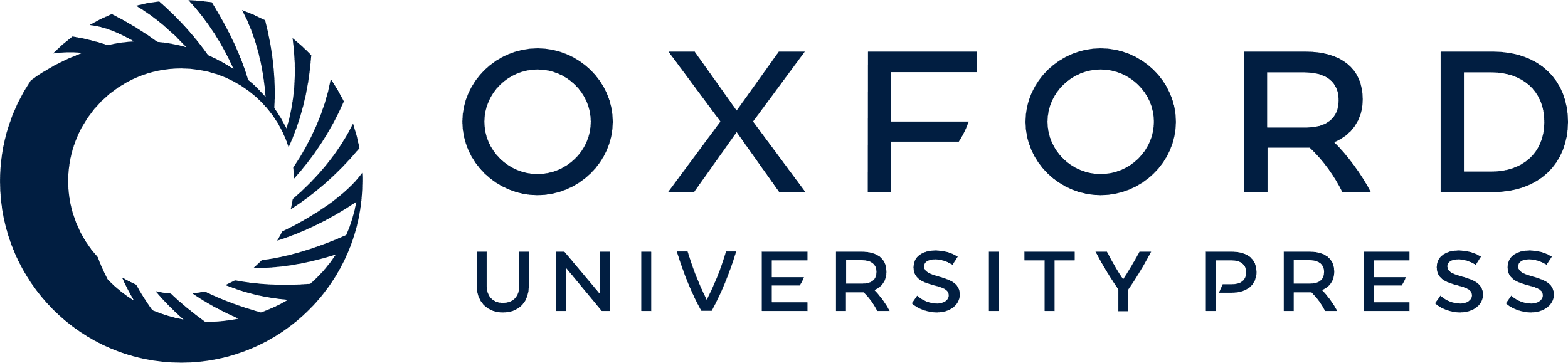 [Speaker Notes: Fig. 4 Palmitate oxidation rates correlated positively with protein levels of the fatty acid transporters FAT/CD36, FATP6, FATP1 and cFABP in sham ○ and infarcted ● rat hearts. Protein levels are expressed in arbitrary units.


Unless provided in the caption above, the following copyright applies to the content of this slide: Copyright © 2006, European Society of Cardiology]